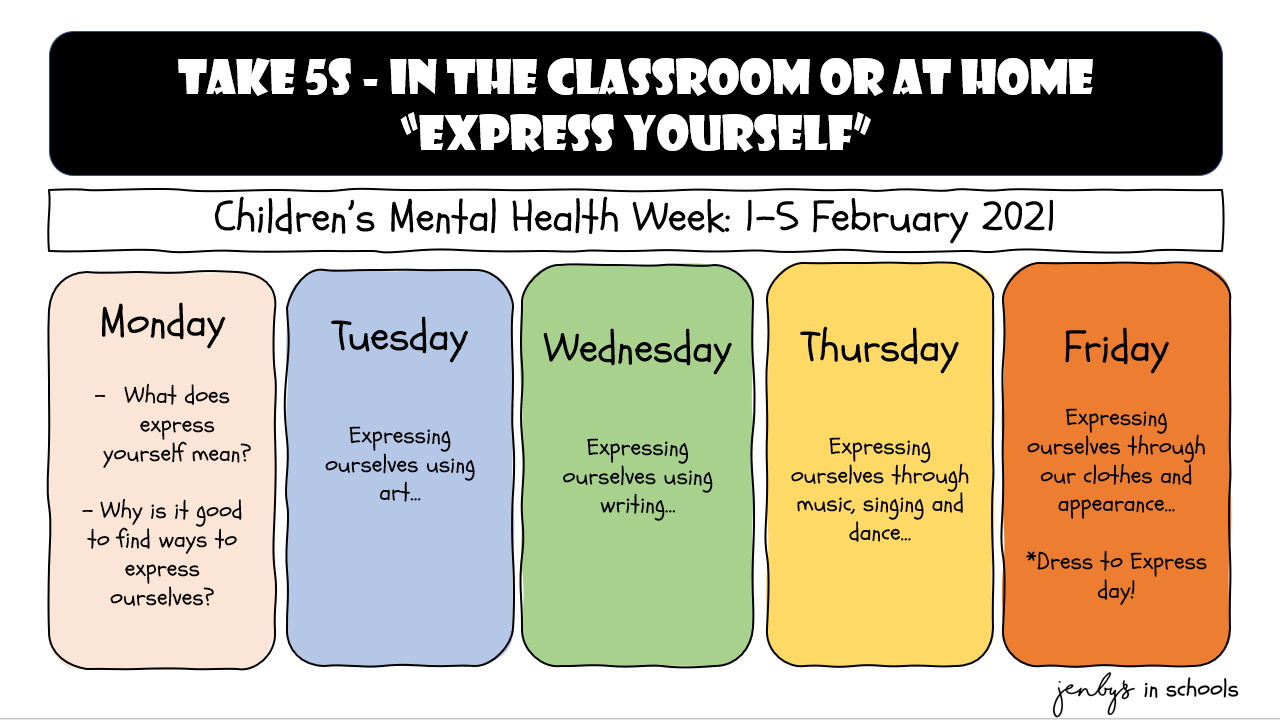 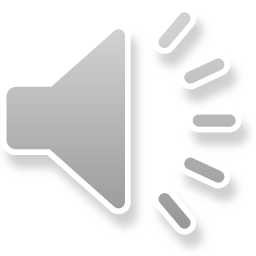 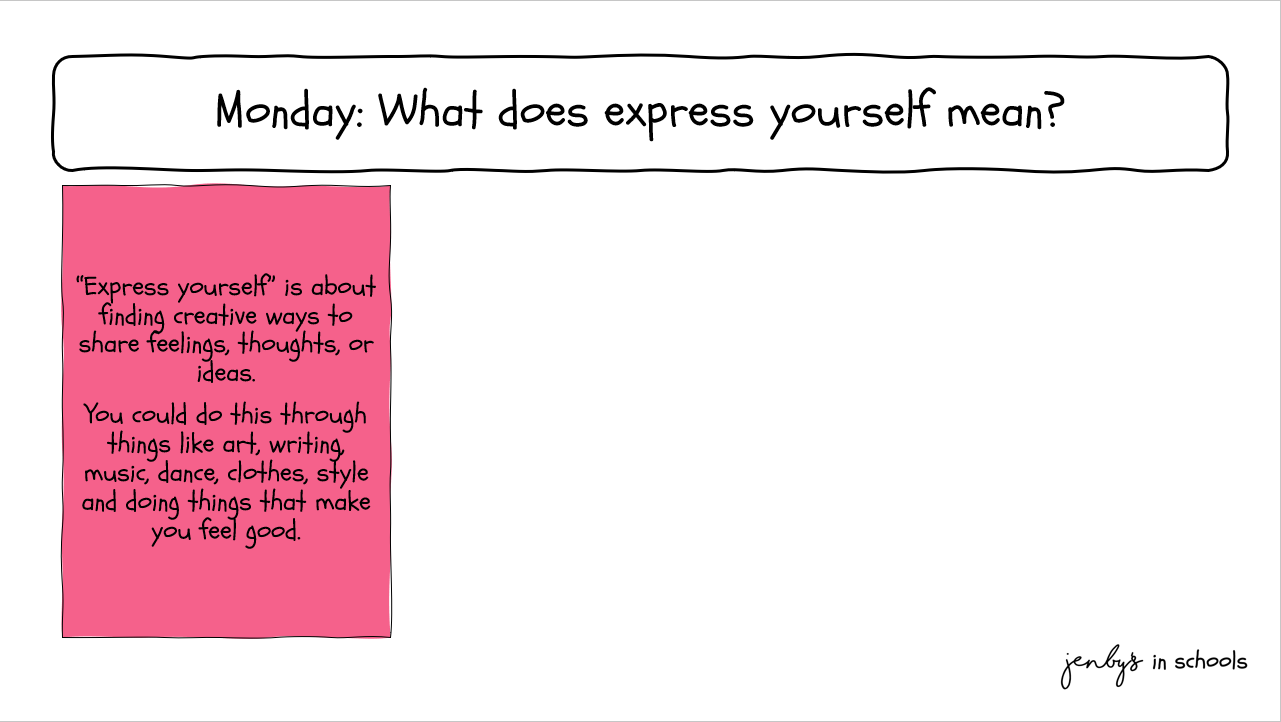 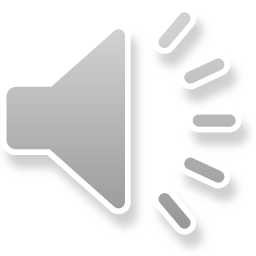 Link for video: https://youtu.be/NxzUoJsXrdU
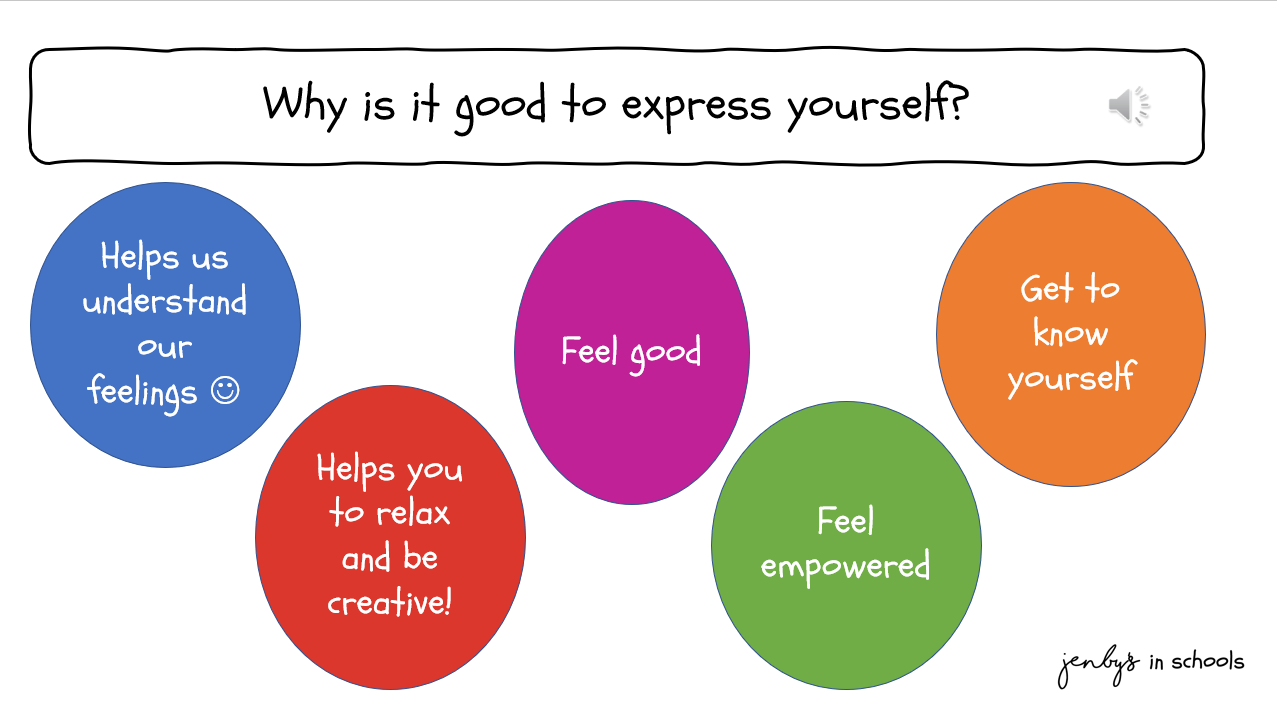 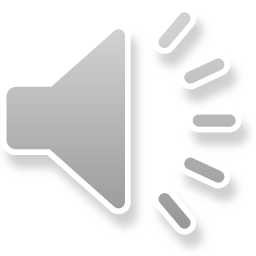 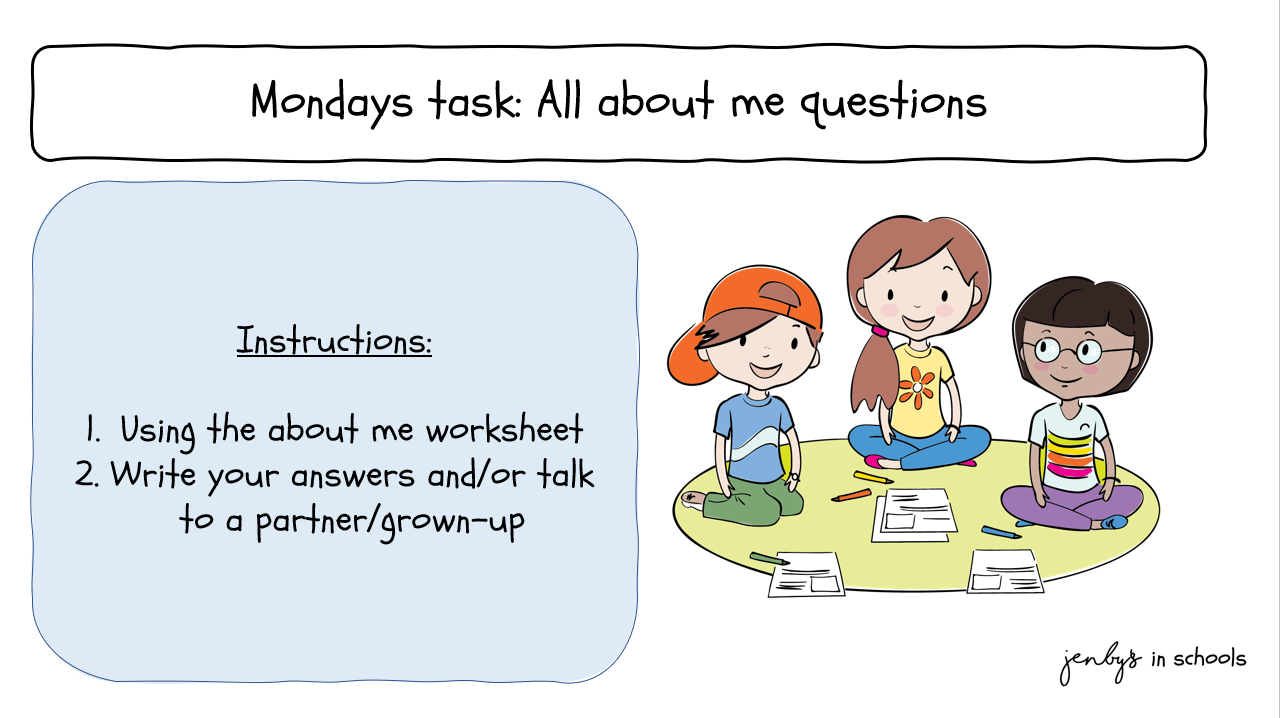 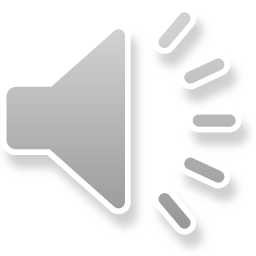